Why TBO ? Operational Benefits
Hugues de Beco – Airbus – head of ATM program
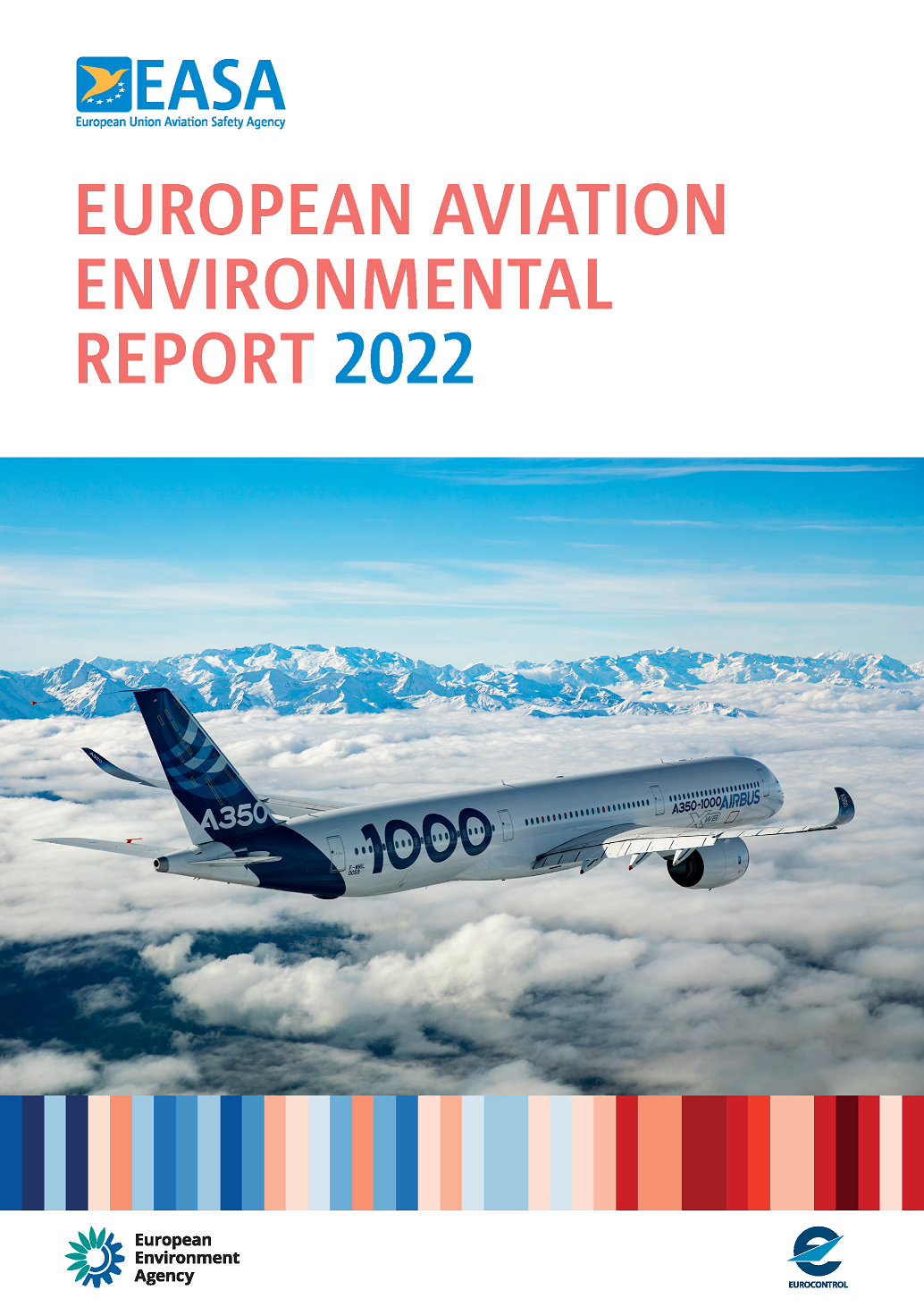 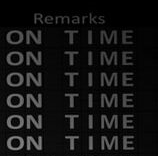 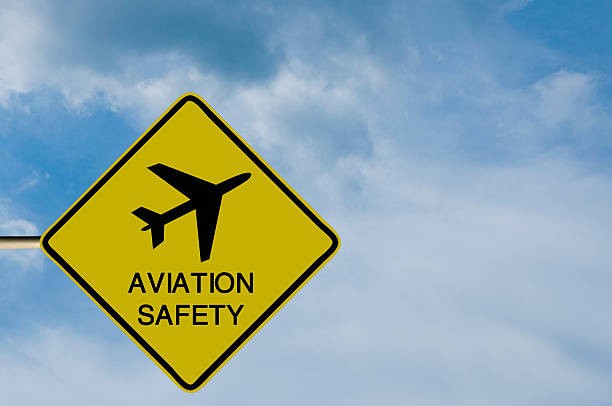 TBO - Why?
ATM Stakes
Safety
Punctuality
Reduce Environmental footprint: CO2, Noise, Non CO2
A Complex environment
Unequal geographical repartition of the flow,
Season & daily peaks
Cross-borders, high number of stakeholders
Speed. 10 sec -> 1,4 NM (1)
Disruptions: Weather, Military-Civil, …
(1): @ 500knt gnd speed
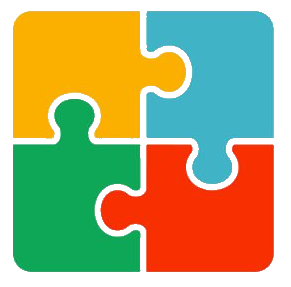 TBO - Why?
TacticalExecution
individual Flight Optimizat°
To allow each flight to fly as close as possible to its optimal trajectory,
To get the best ATM global optimization
Maximize the use of the airspace (capacity),
To lower the environmental footprint.
Traffic Optimizat°
StrategicFlight & Flow Planning
Removing  the unnecessary buffers
TBO - Why? MUAC example – use of EPP
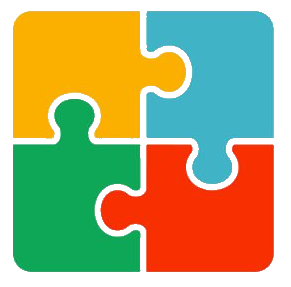 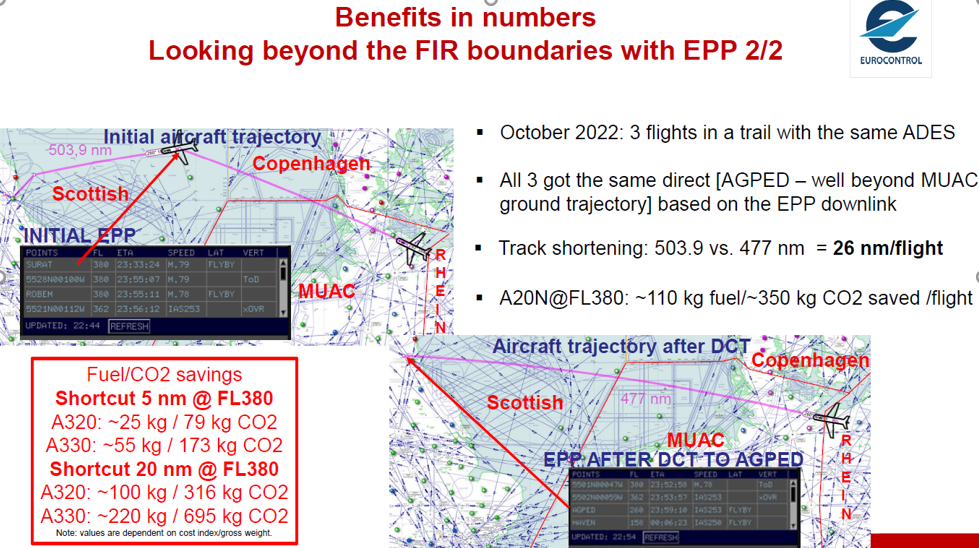 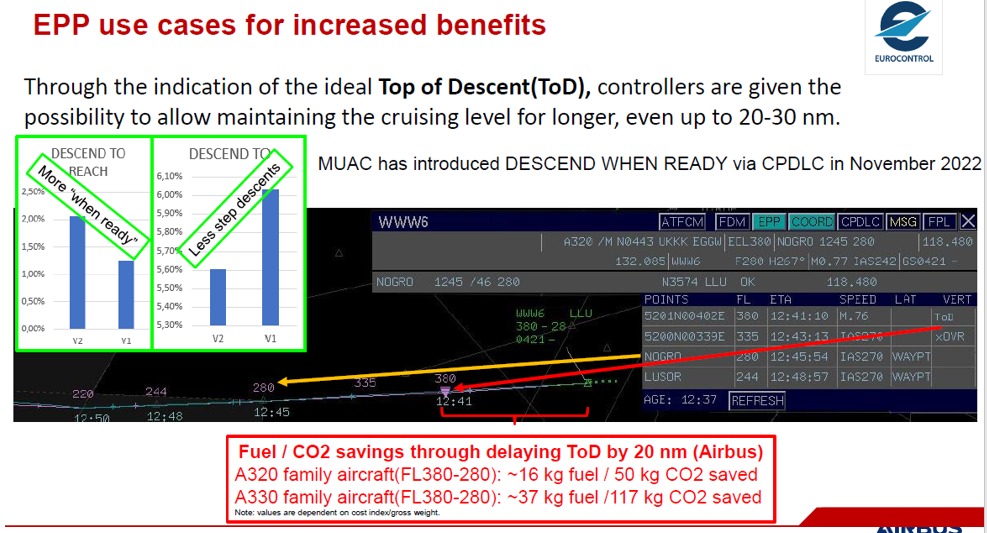 TacticalExecution
individual Flight Optimizat°
StrategicFlight & Flow Planning
Traffic Optimizat°
Track Miles savings
Avoid premature descent
EPP: Extended Projected Profile, down link of FMS trajectory